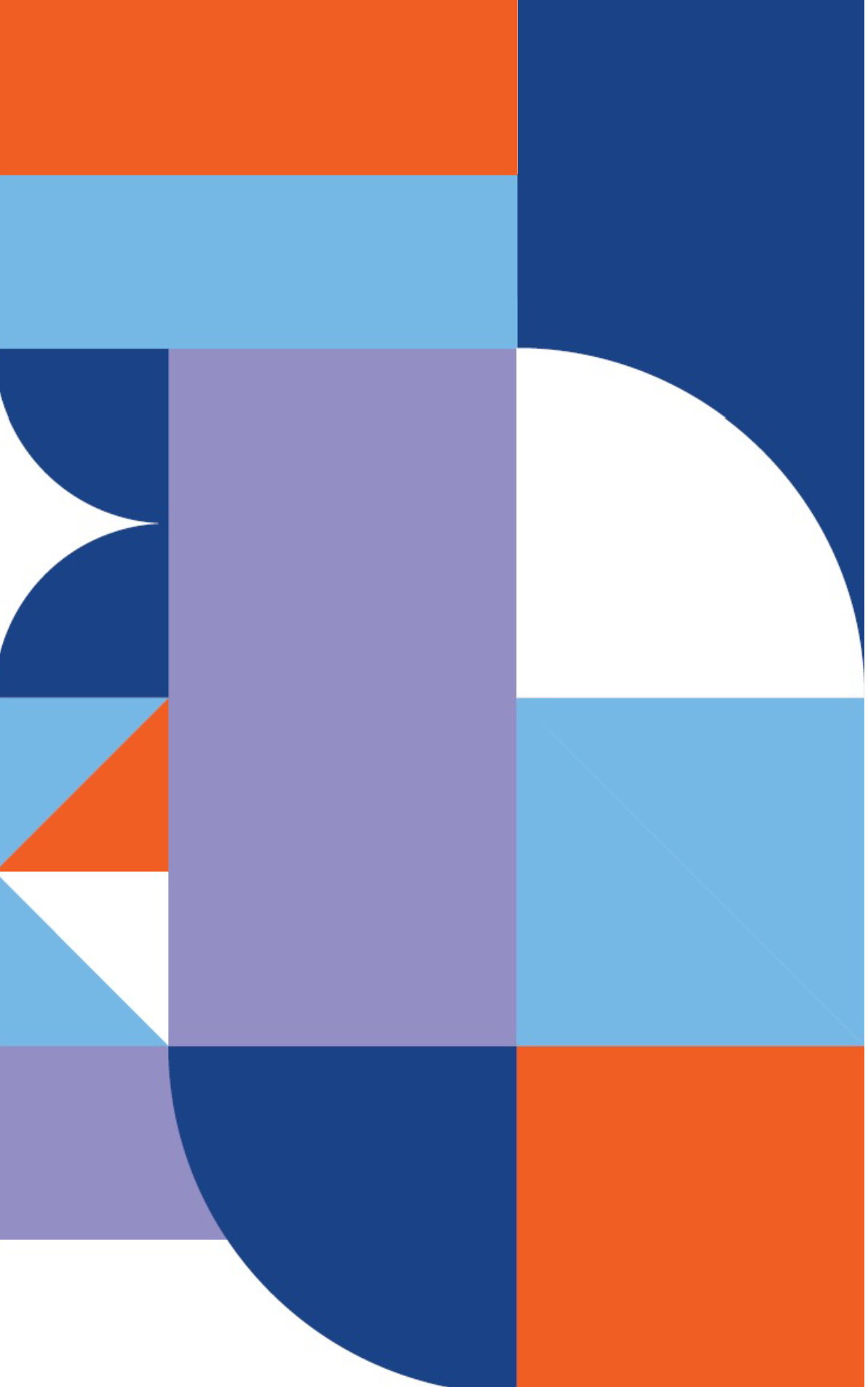 HealthChoice Illinois ADT
Illinois Primary Health Care Association &
Alliance of Chicago

PTECH Objective 5: Interoperable Data Exchange and Integration


July 13, 2023
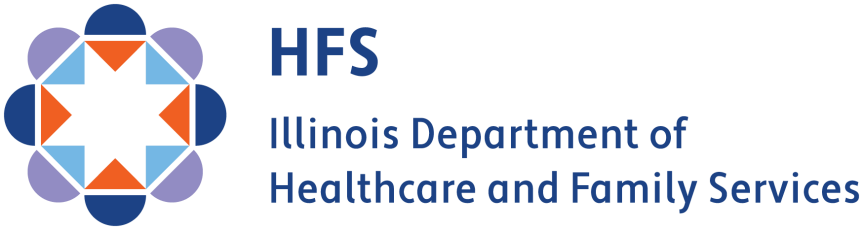 Agenda
Introductions
Dana Wilson, HFS, Division of Medical Programs, Program & Policy
Coordination, Federal Health Information Planning
Nancy Sehy, BSN, RN, CHPCA, Clinical Solutions Lead, PointClickCare (formerly known as Collective Medical Technologies)

HealthChoice Illinois ADT Program Overview
Portal Capabilities & Demonstration
How to Connect (Portal Access, EMR Integration, or Both)
Q & A
HealthChoice Illinois ADT Program Overview
HFS HealthChoice Illinois ADT Program Goals
Improve Care Coordination	•	Utilize Reporting and Data Analysis
Provide real-time ADT alerts for immediate action events
Reduce hospital readmissions
Support Managed Care Organizations (MCOs) operations and
care coordination
Enhance provider-to-provider communication using HL7 data
Analyze equity and address disparities in healthcare
Analyze social determinants of health (SDoH)
Improve claims reporting and identify system inefficiencies
Combine HL7 data with existing claims data for insights
Enhance Data Quality
Support Interoperability Legislation
Follow HL7 and USCDI standards for data exchange
Establish state agency HL7 standards for consistency and improved exchange
Achieve a data quality verification rate of 90% or above
Support CMS Conditions of Participation requirements
Assist agencies and providers in meeting federal interoperability requirements
Collaborate with other state agencies to meet public health legislation requirements
Connected Facilities
925 Medicaid Facilities Transmitting Data
HealthChoice Illinois ADT Portal
Collective Medical Technologies
ED and Inpatient Care
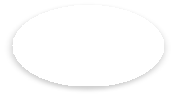 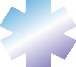 Primary Care and Specialists
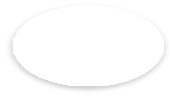 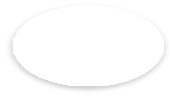 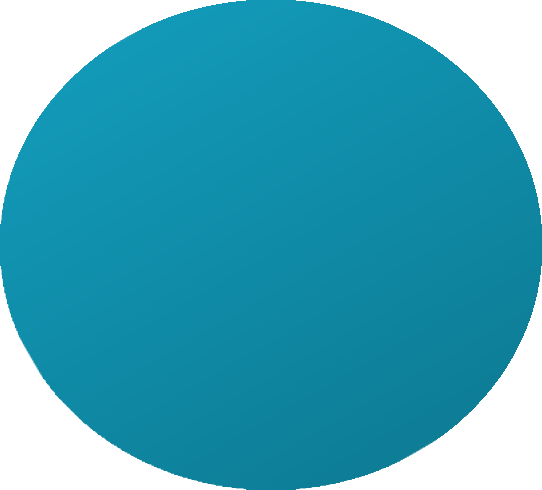 ACO
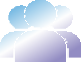 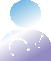 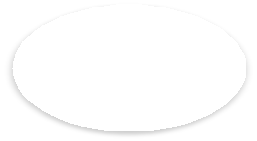 Community- Based Organizations
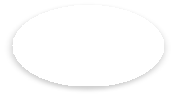 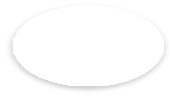 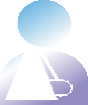 Behavioral Health/SUD
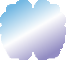 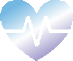 Numbers as of June 28, 2022
66 Medicaid Ambulatory & Community Providers
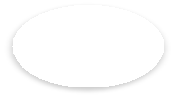 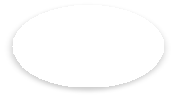 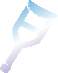 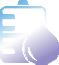 Dialysis, Ancillaries
Post-Acute
Care
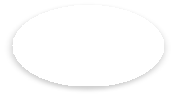 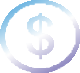 Government and Payers
Numbers as of June 28, 2023
PTECH Objective 5: Interoperable Data Exchange and Integration
Objective 5 of the PTECH initiative focuses on achieving seamless and secure data exchange in healthcare.

Interoperable data exchange enables sharing of health information across different platforms, organizations, and care settings.

Federally Qualified Health Centers (FQHCs) benefit greatly from interoperable
data exchange to enhance care coordination and improve patient outcomes.
Benefits of HealthChoice Illinois ADT Program for FQHCs
Seamless communication with hospitals, specialists, and community organizations.

Enhanced care transitions and reduced gaps in information exchange.

Efficient sharing of patient data, leading to better decision-making and patient outcomes.

Accessing real-time notifications through the HealthChoice Illinois ADT/PointClickCare Platform

Option of a direct data feed to your facilities Electronic Health Record System

Benefits of Care Insight Creation
Project Timeline
2021
May – Sep Hospital Onboarding
Jul – Dec Long Term Care Onboarding
Dec – All MCO’s connected
Aug 3, 2023
Clinical Collaborative Group &
Technical Advisory Group
May 11, 2023
HFS HealthChoice Illinois ADT Technical Advisory Committee
Convene
2023 - 2031
Data Quality
and Analytics Enhancements
2023 - 2031
Initiatives, Incentives, Programs, Increase Efficiency, Improve Patient Outcomes
May 4, 2023
Clinical Collaborative Group
Mar 9, 2023
Clinical Collaborative Group
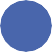 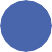 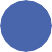 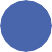 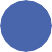 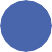 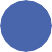 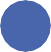 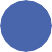 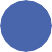 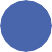 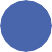 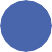 Nov 2, 2023
Clinical Collaborative Group
2023 - 2031
Phase 2:
CCDs, Labs, Imaging, Rx, Scheduling, Physician Notes, Billing Data
Jul 2023
Provider Notice Data Quality
Feb 2022
Begin Ambulatory & Community Provider Implementation
Summer 2023 ADT Data Enterprise Data Warehouse
Jan 2022
1st Clinical Collaborative Group (CCG)
Mar 2023
1st Healthcare Transformation Collaborative
CCGs held each qtr. for Hospitals, MCO, LTC, and Ambulatory & Community Providers
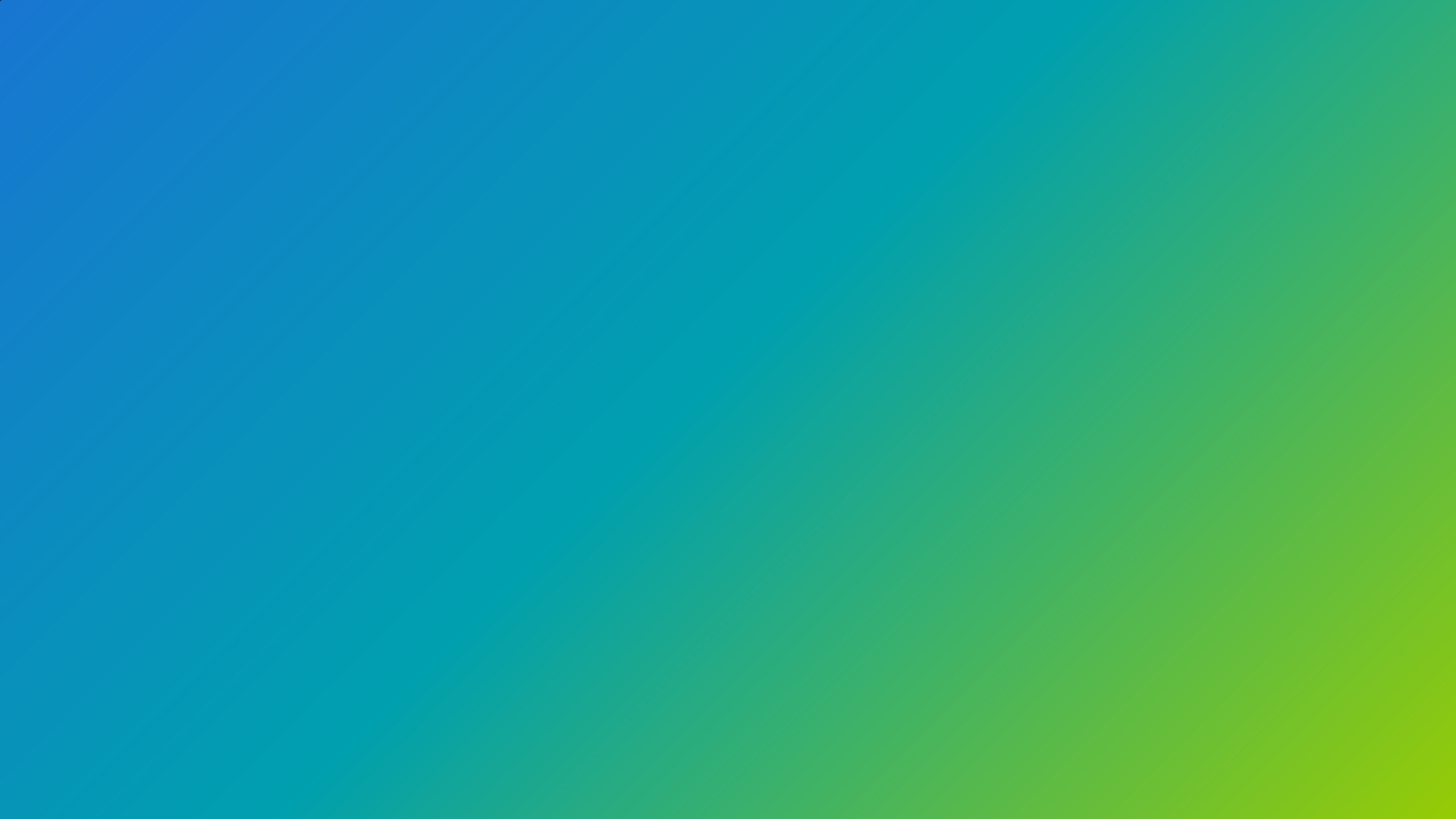 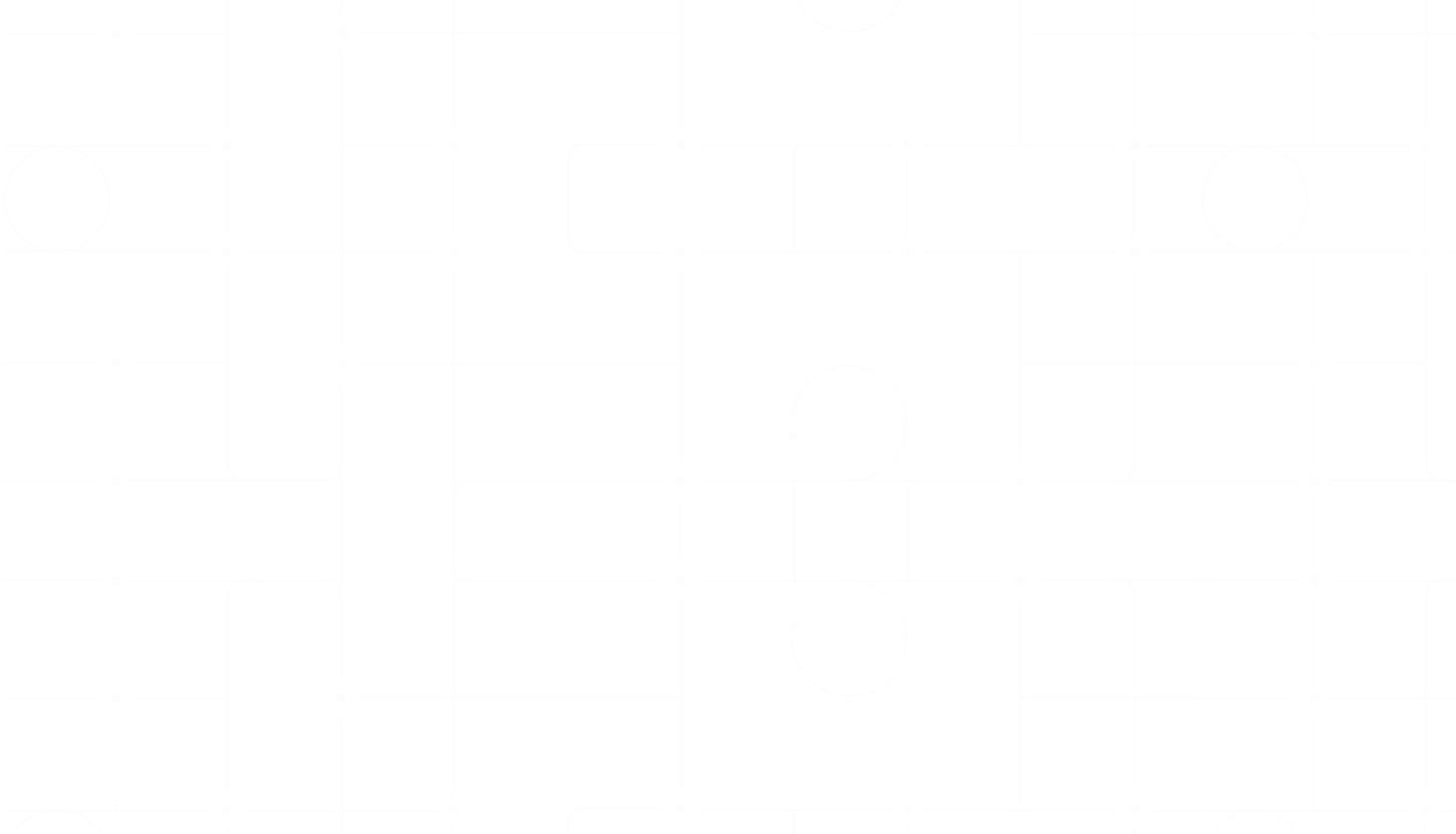 PCC Ambulatory Solution Offering
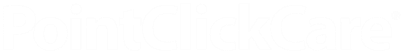 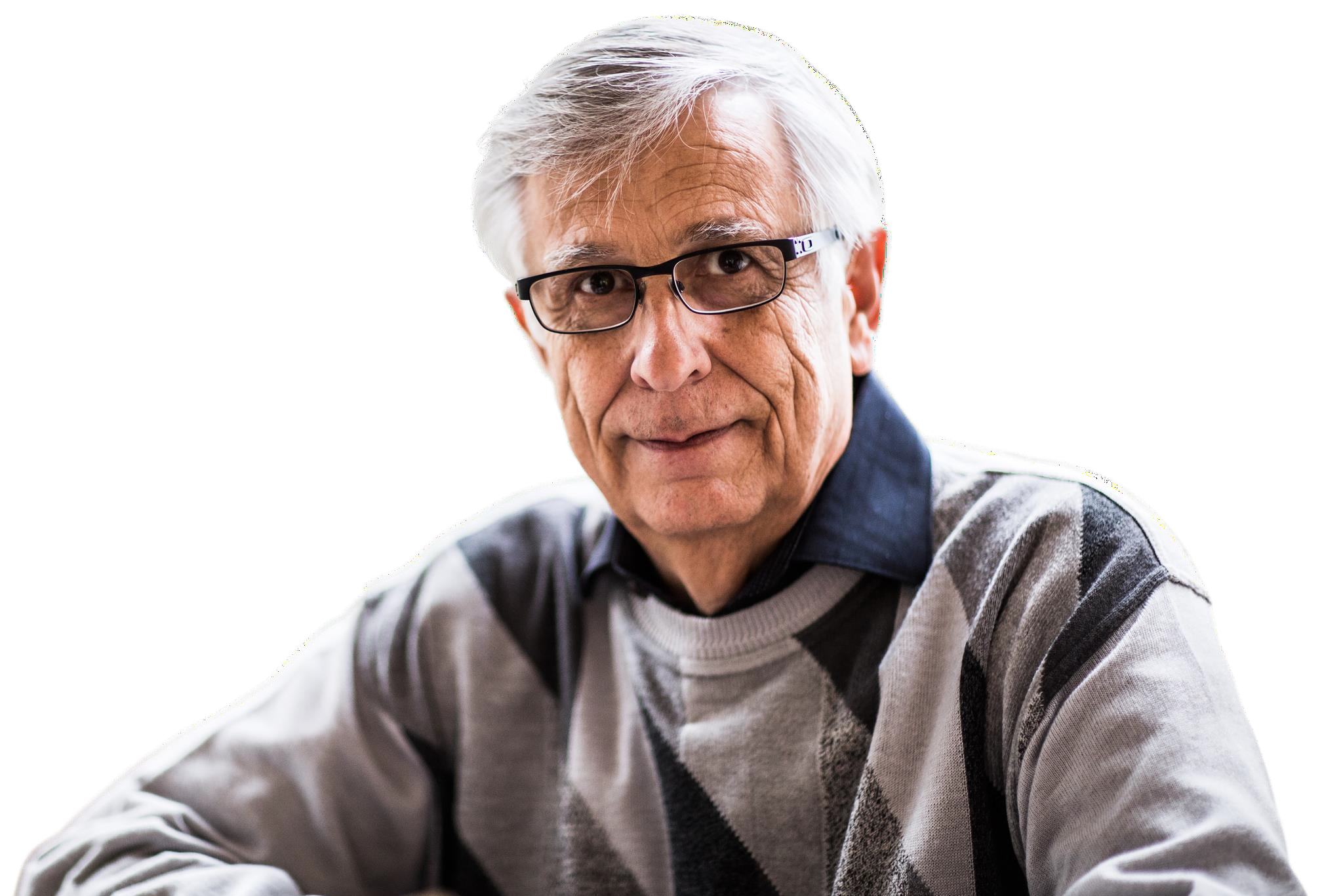 Eliminating Silos Across Care Settings
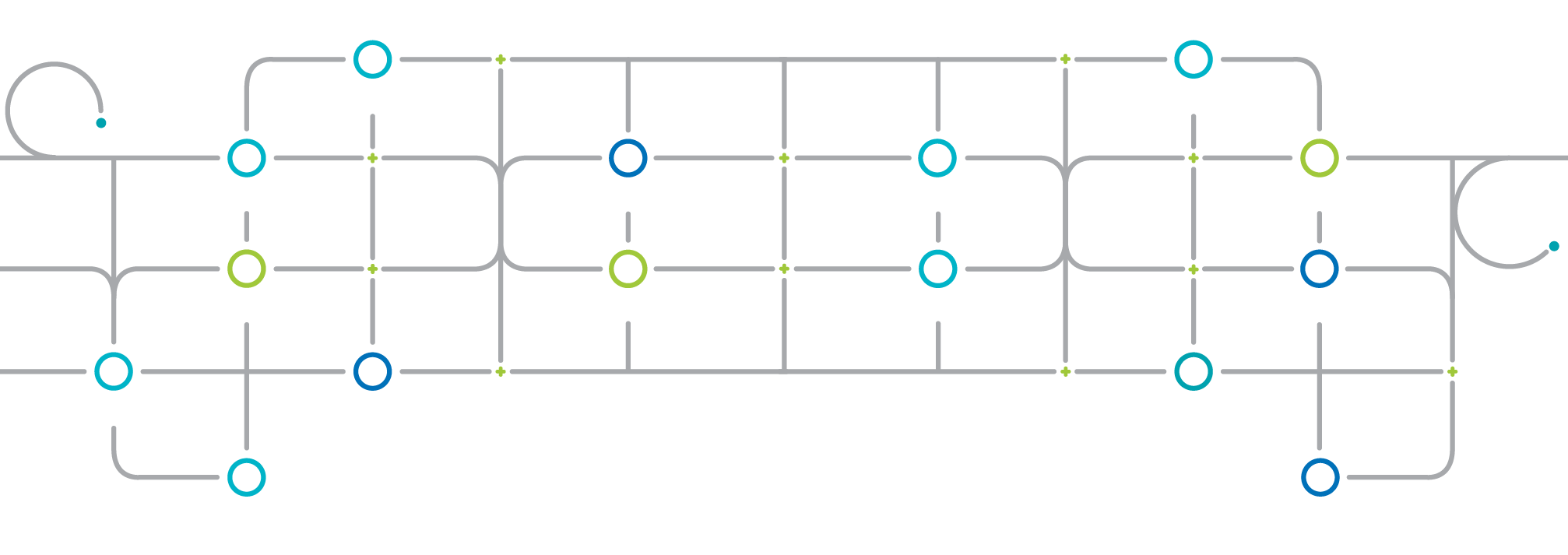 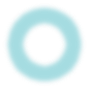 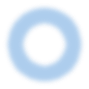 Public Health
CCRC
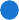 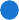 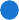 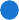 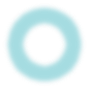 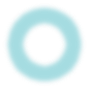 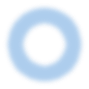 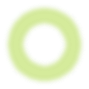 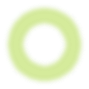 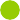 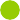 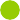 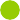 Hospitals
Skilled Nursing
Diagnostics
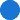 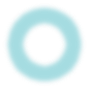 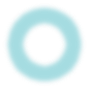 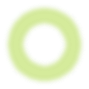 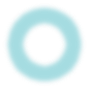 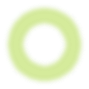 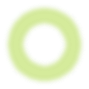 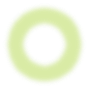 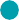 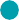 Pharma/Life Sciences
Pharmacy
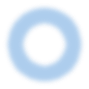 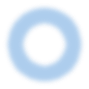 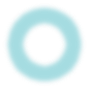 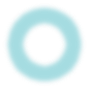 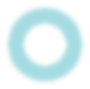 ACO
Senior Living
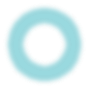 FQHC
Market-Leading Long Term Care EHR + the Most Expansive Care Collaboration Network
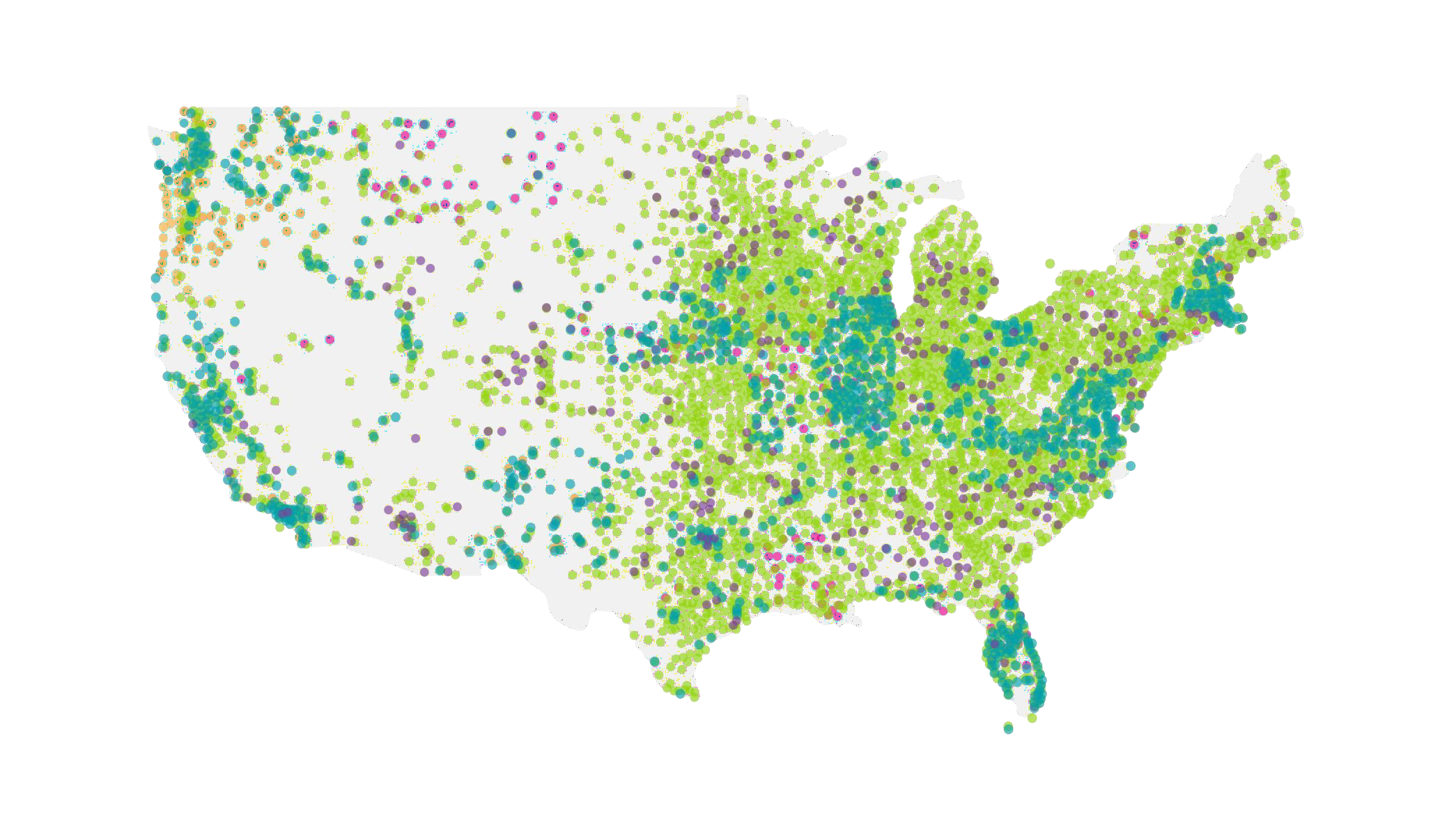 Other Integrations
Acute Care Connections
Connections via HIE
CCD Connections
PointClickCare SNF EHR
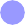 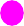 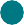 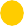 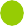 Better Coordination Through Real-Time Network Collaboration
The PointClickCare platform works in real-time, which means whether your patients are receiving care in a hospital ED, clinic, or other healthcare facility, you can receive up-to-date Insights into the status of your patients.
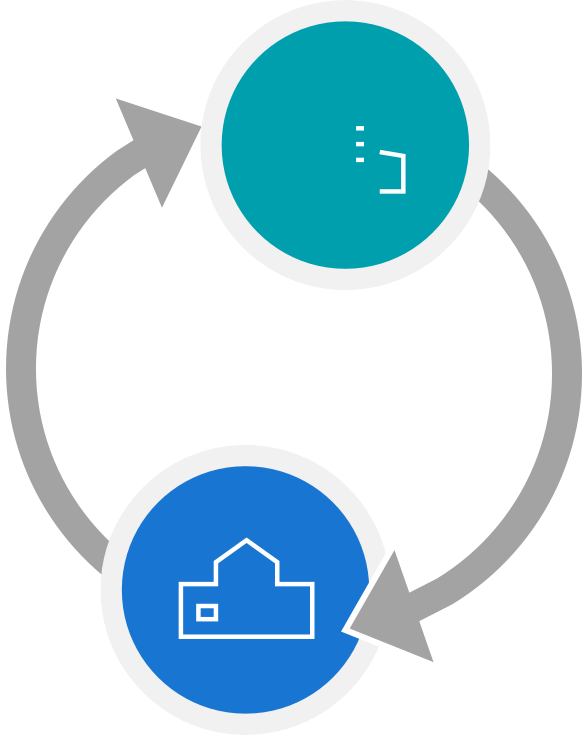 Hospital
Hospital ED
Real-time notifications
Collaborate and share insights with
care team members
Comprehensive patient overview to 	help make informed decisions
Surface safety & security risks
Ambulatory Setting
Real-time visibility into patient 	hospital encounters
Surfaces events of interest
Patient information and 	encounters visible to all care team 	members
Contribute to shared care plans
that are easily accessible
Ambulatory
Facility
Our Approach vs. the Standard Approach
Standard
Approach
Patient is expected to contact ambulatory facility on his or her own…
Hospital staff stabilizes symptoms and patient is discharged home
…more likely, patient returns to the ED the next time they have an acute episode
Patient with an outpatient provider arrives at hospital during an acute episode
Our Approach
Outpatient coordinates with the ED, help with assessment, and D/C planning
Notification is sent to hospital staff in real- time with patient Insights
Notification of acute encounter is sent to patient’s outpatient provider in real-time
Outpatient treatment starts upon discharge and patient is contacted proactively
Patient with an outpatient provider arrives at hospital with an acute episode
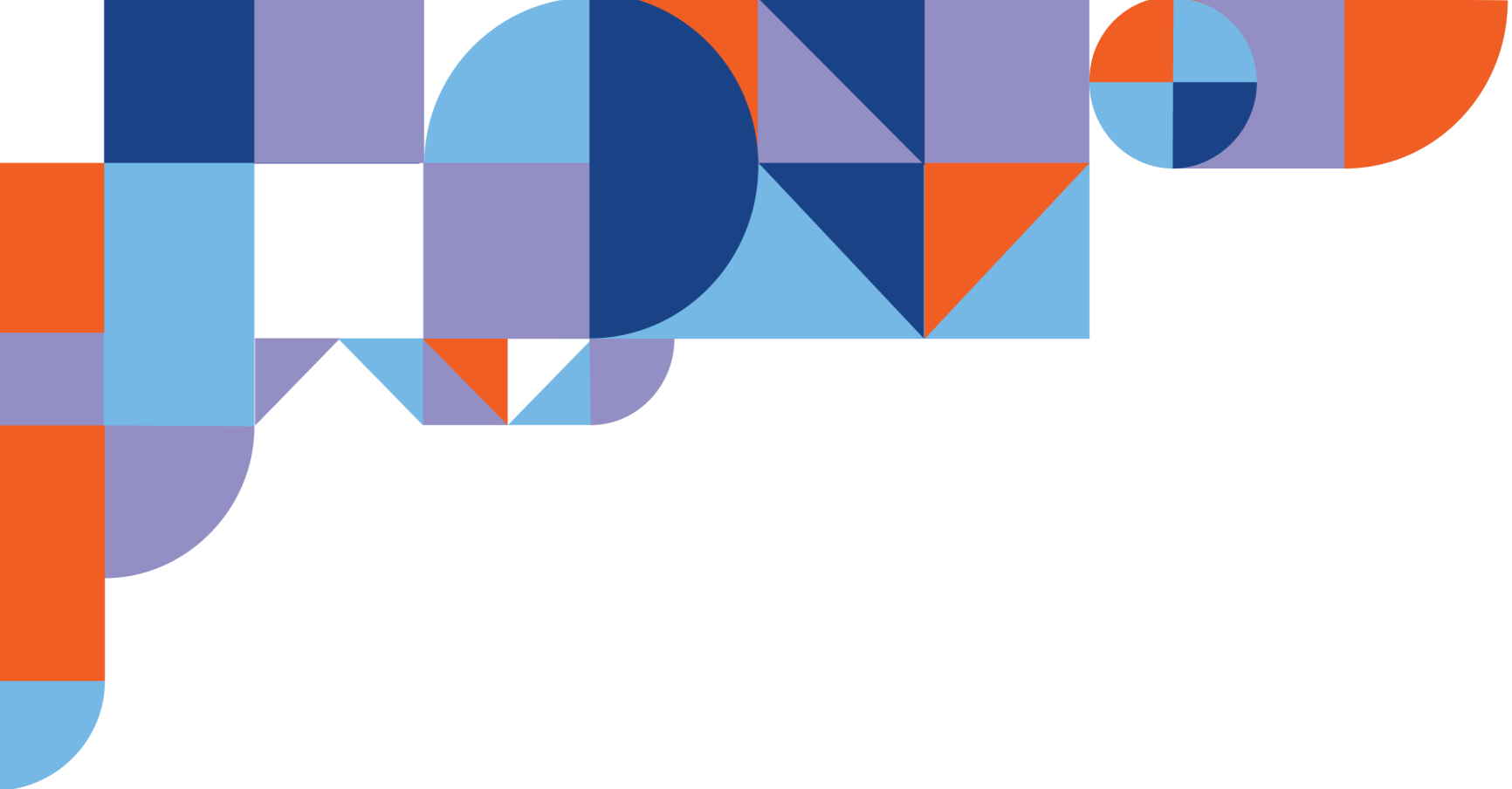 Events of Interest/Notifications
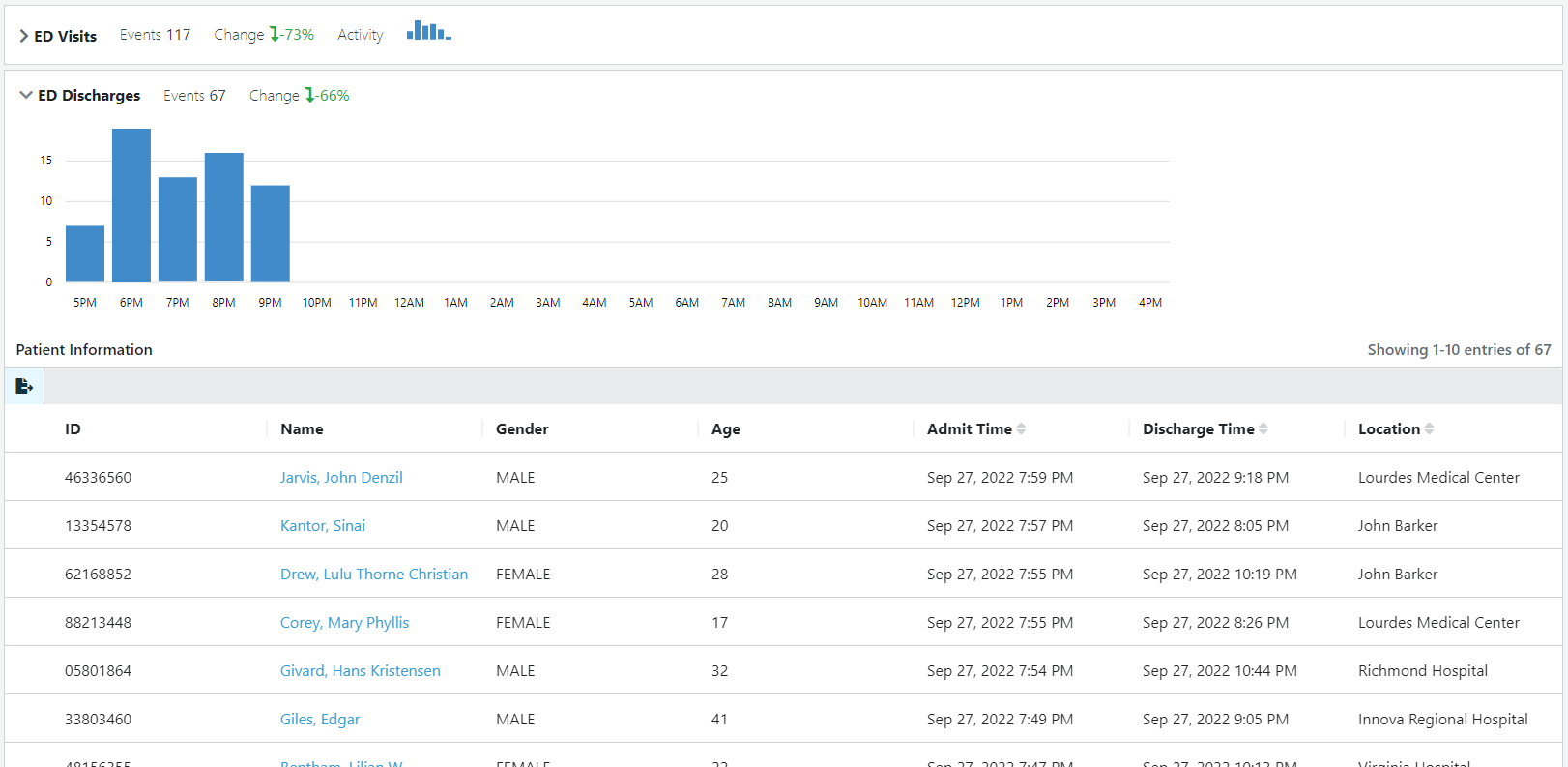 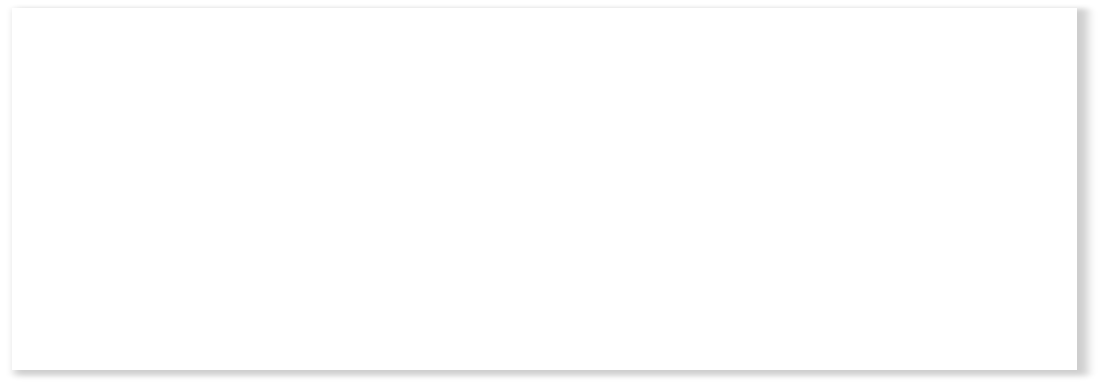 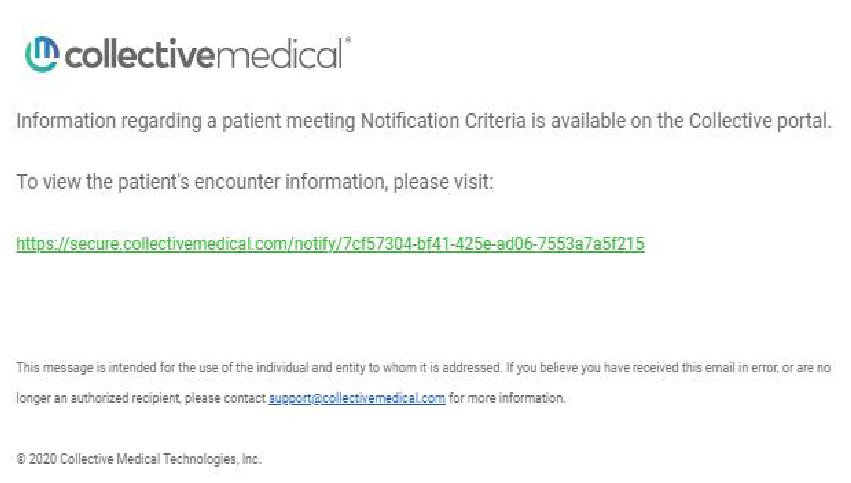 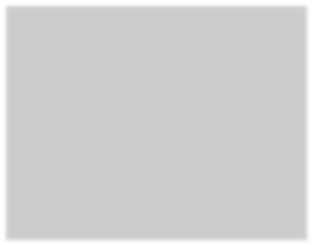 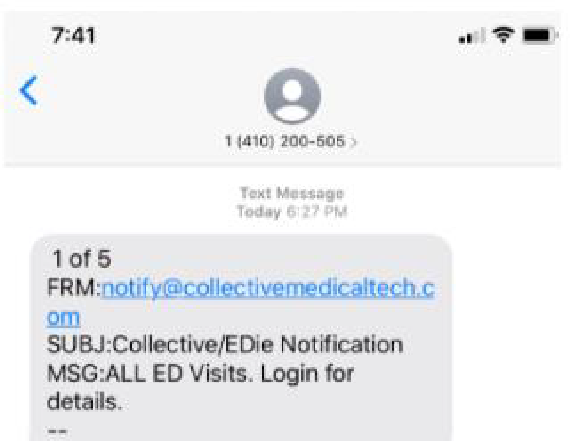 More informed decisions
Improve the quality of care for the patient
Treatment and follow-up care occur through real-time collaboration
Impacts:
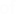 and communication
Web Based Portal
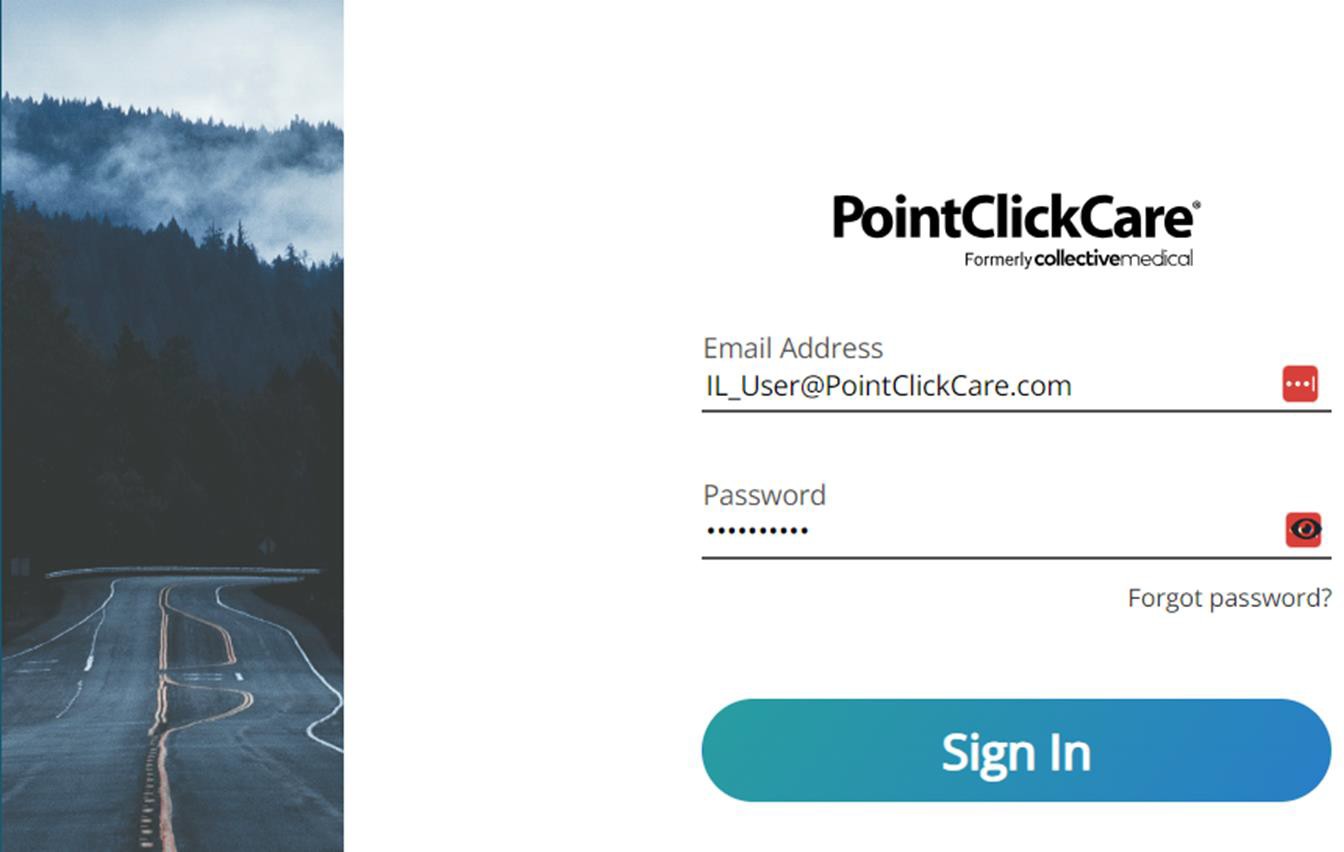 PointClickCare Web- Based Portal

Clicking the hyperlink in a notification will direct the user to the Patient Overview page within the portal.

Within the portal, you can:

View additional patient details
Document and update Care Insights
Add a safety & security event
View your patient census
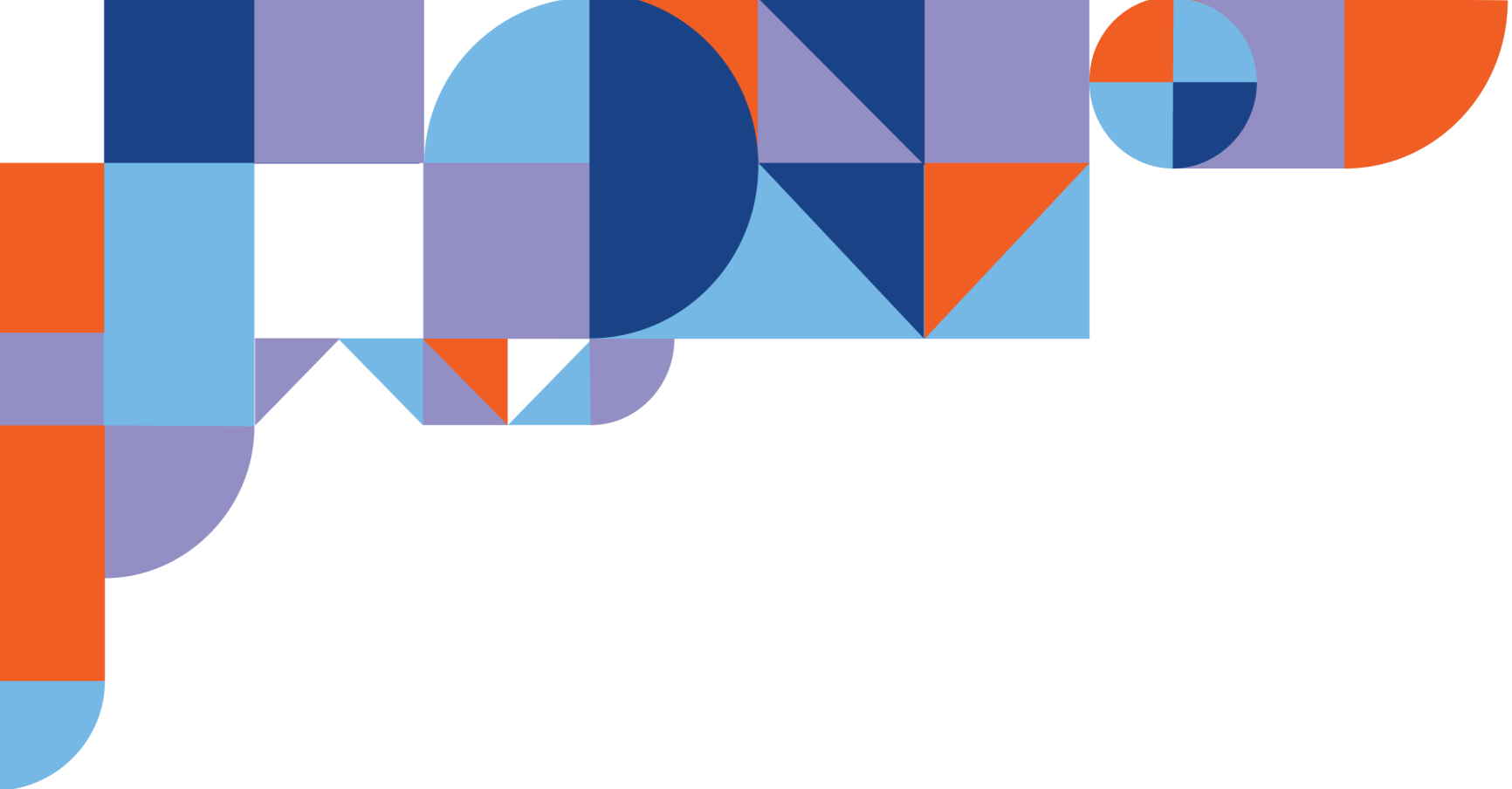 Care Insights: Sharing Essential Patient Information
Collaborative Insights automatically follow patients wherever they go on the PointClickCare network and are delivered in real-time to the point of care, directly integrated into existing workflows.

Contains curated, easy to consume, actionable information designed to support more informed-decision making, increased efficiency, and better outcomes.
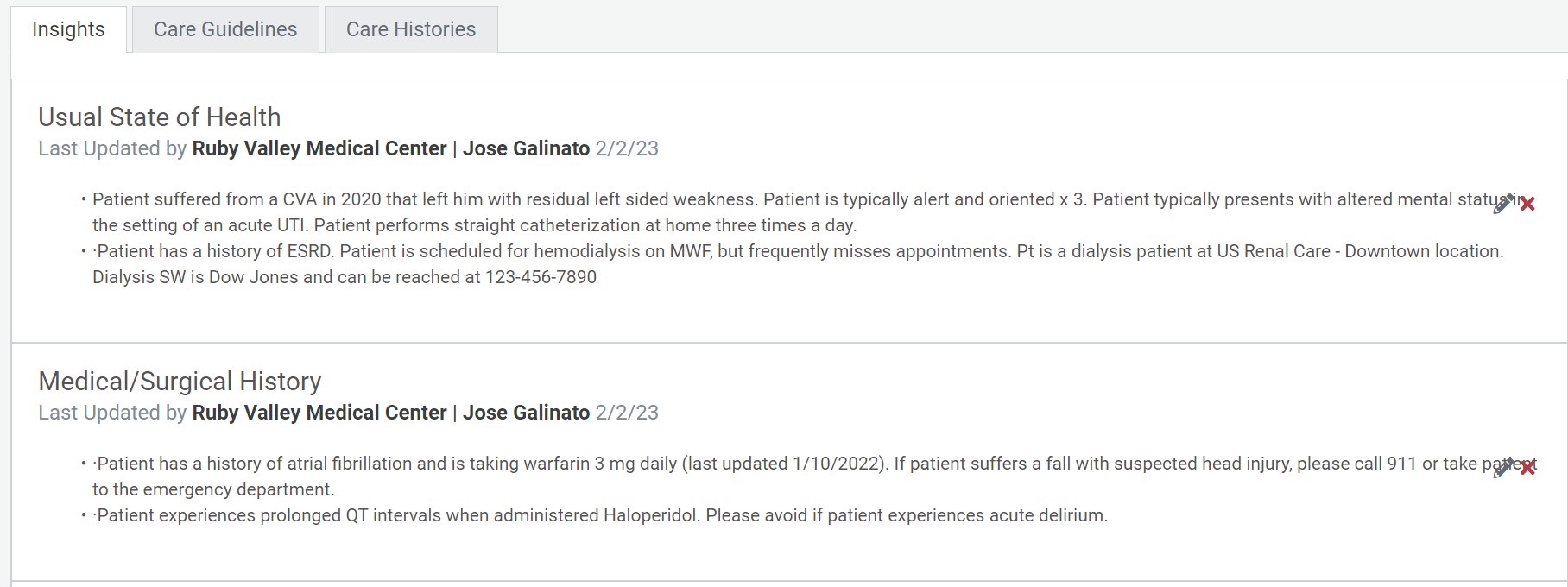 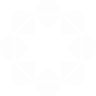 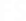 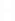 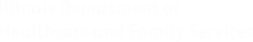 Ambulatory Solution Features/Functionality
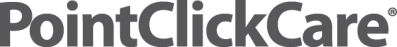 How to Connect (Portal Access, EMR Integration, or Both)
Ambulatory and Community Provider Implementation
I. HFS Clinic Outreach and Engagement
HFS coordinates a webinar outreach campaign to invite facilities to a webinar/demo
Survey is sent to Clinics to identify engagement and prioritization.
https://www.surveymonkey.com/r/8T87FTX (Video Instructions/FAQ)
HFS sends the Collective Onboarding Packet to the facility/organization.
Included in onboarding packet: See IL HFS Onboarding Packet
Discovery Form https://pointclickcare.tfaforms.net/4676242
(Video Instructions/FAQ)
Terms and Conditions are completed by the facility/organization.
Engage Collective with clients that completed T&C

II. Collective Implementation Initiation
1.	Collective receives clients with executed T&C, then Collective sends Onboarding Packet.
*See attached for Packet Information
III. Kick Off/ Implementation
(Once the client has filled out the discovery form and completed the click wrap agreement, a team member will then be assigned to the implementation and will kick off this stage)
Collective to set up Onboarding Kick Off Call
Set up portal or SFTP Access
Submit File for Validation and processing
Complete and return clinical onboarding forms
Schedule and complete Collective Platform training
Training follow-up and optimization
Submit second file and set to auto process
Client is Live and transition to support is initiated.
Eligibility File Uploads via Portal or SFTP
Active Patient population defined by customer
Manually upload through CM web-based portal
Population associated to your facility is visible on the Collective Network
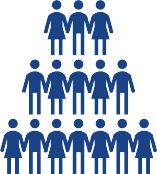 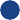 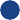 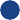 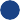 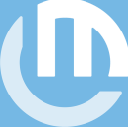 Automated Uploads through SFTP


File Upload Frequency & Consistency are key to Success!
Eligibility File Specs
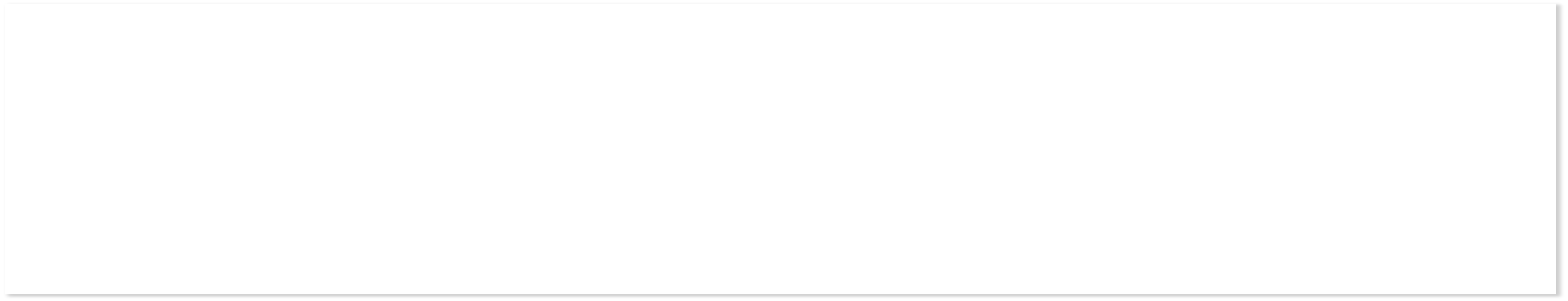 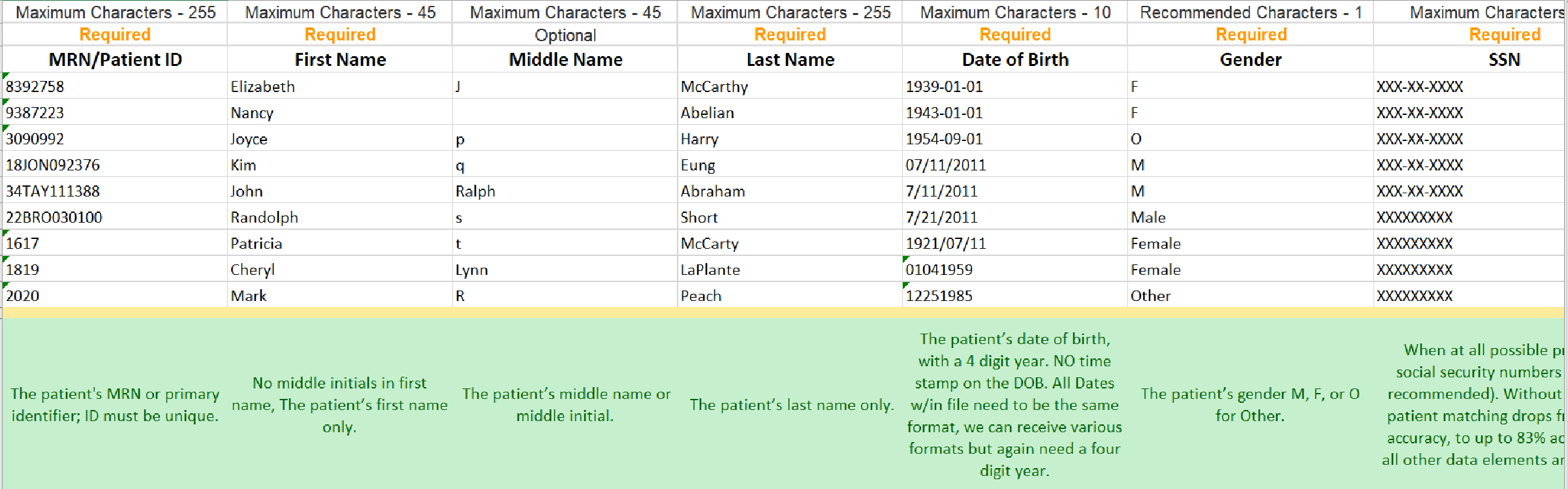 https://hfs.illinois.gov/content/dam/soi/en/web/hfs/healthchoiceadt/documents/Collecti veMedicalTechnologiesILPatientFileSpecs.xlsx
HealthChoice Illinois ADT Listserv
New listserv for HealthChoice Illinois ADT. If you would like to share this information for interested parties to sign up that would be great. We won’t send messages out too often, but they would include:
Information from our future Steering Committee when they provide guidance for portal usage, incentive programs, data quality initiatives, etc.
Announcements and links for registration for upcoming Clinical Collaboration Groups held via webinar.
Informative case studies and success stories they may help others use the portal in similar
ways.

Anyone can subscribe on the following public-facing webpage: https://hfs.illinois.gov/healthchoiceadt/notify.html

To subscribe, they need to choose HealthChoice Illinois ADT. After they submit their request, an email will be sent to the address they provided for verification.
Q & A
Save The Dates!
Upcoming Clinical Collaboration Events
2023 Clinical Collaboration Group Webinars – all provider types

Date: Thursday, August 3, 2023; 12pm – 1:00pm
Registration Link: Click Here to Register

Date: Thursday, November 2, 2023; 12pm – 1:00pm
Registration Link: Click Here to Register
Topics including:
Setting the group’s collaborative clinical initiative and its related goals
Monitoring/discussing progress toward goals and making adjustments
Patient level success stories
Workgroup recommendations
New Provider Notices
Platform enhancements
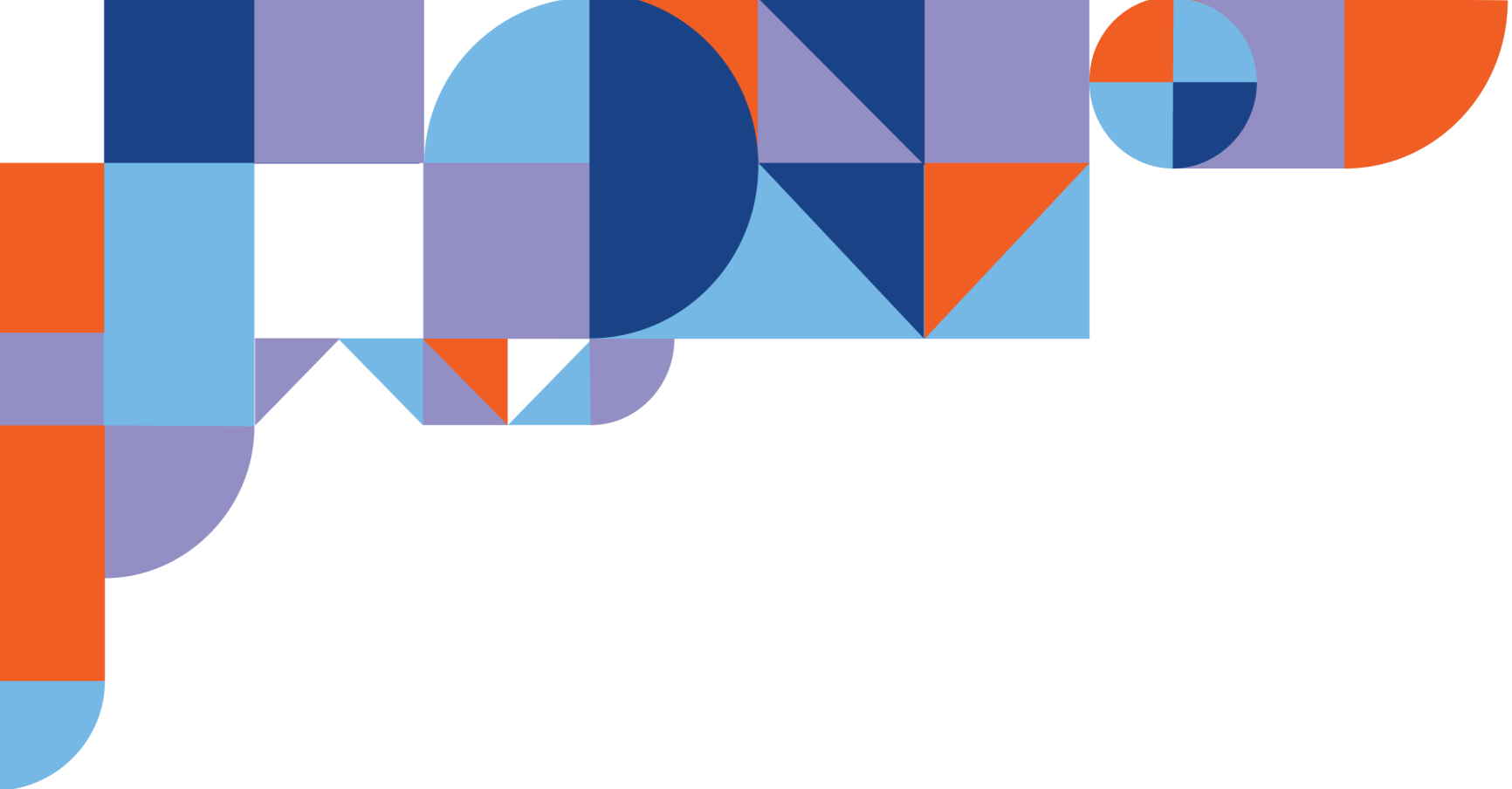 HealthChoice Illinois ADT Web Page
HealthChoice IL ADT Page
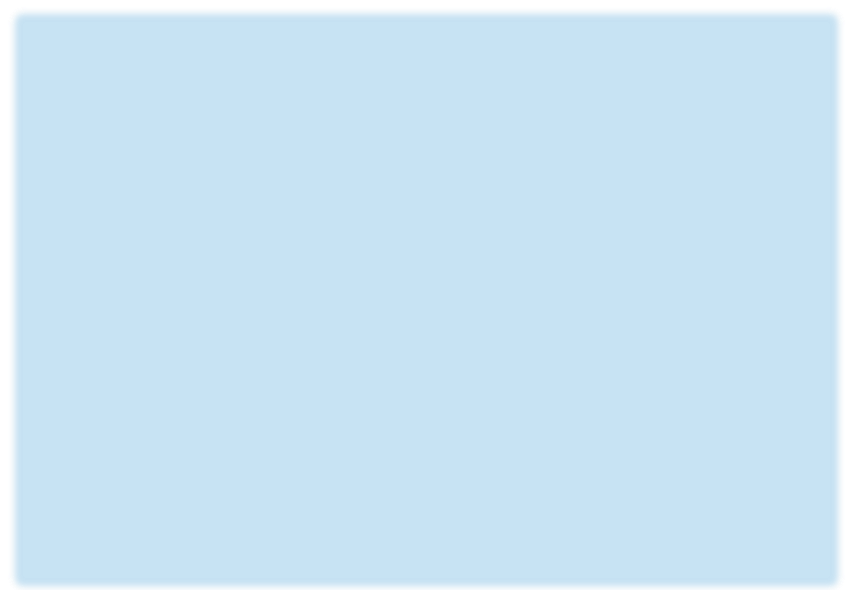 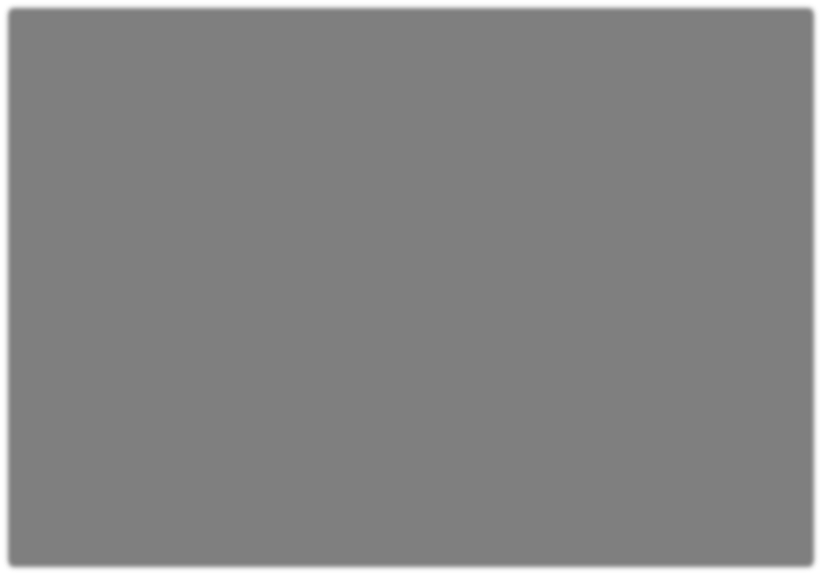 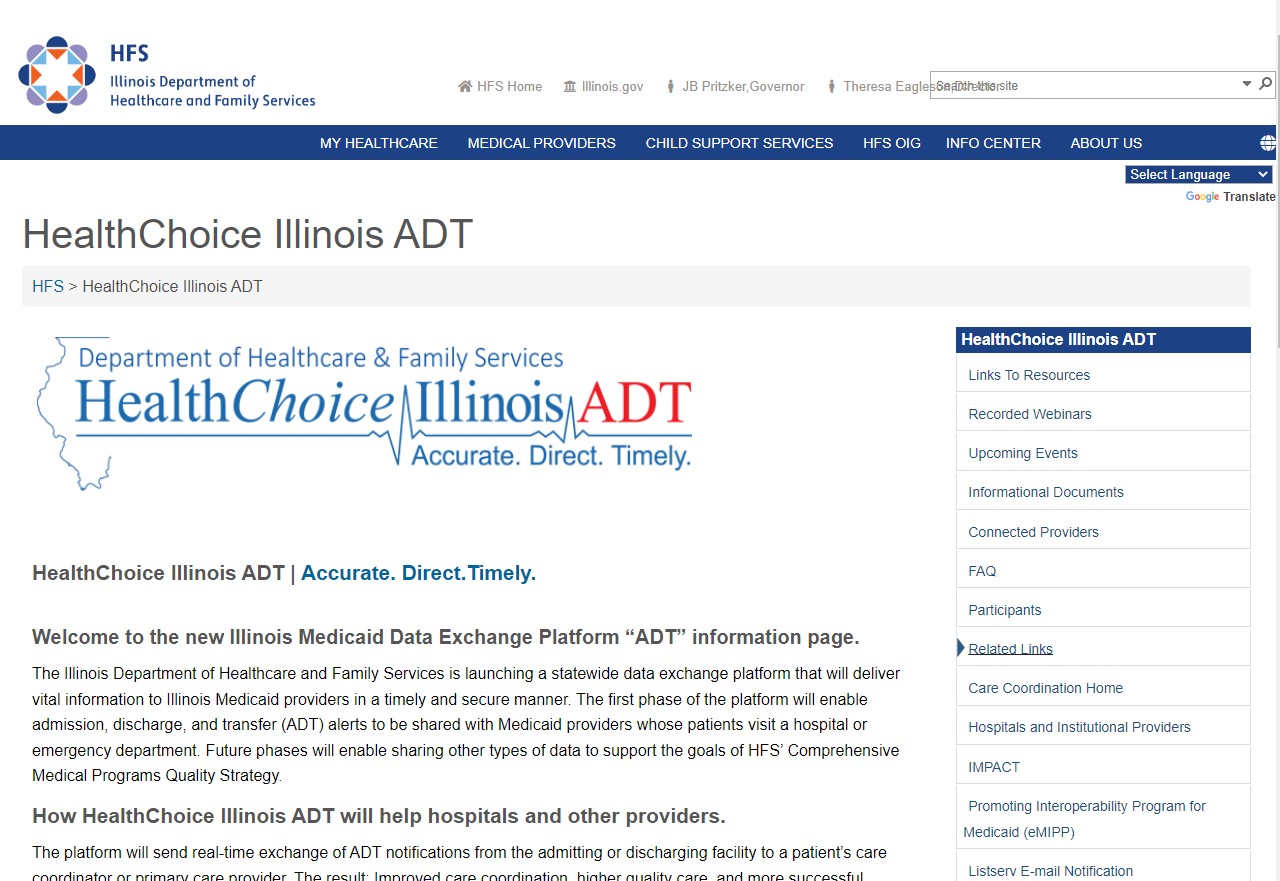 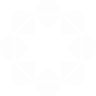 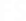 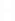 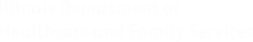 Resources
State HFS
Website: HealthChoice Illinois ADT	HFS Program Email: HFS.HealthChoiceIllinoisADT@Illinois.gov

ListServ: Click to Subscribe Choose HealthChoice Illinois ADT
An email will be sent where additional verification must be confirmed.
Ambulatory and Community Provider Engagement: Survey
Collective Medical/PointClickCare	Customer Community Site: https://community.collectivemedical.com/ Collective Medical Support Email: support@collectivemedicaltech.com
Let’s Get Engaged!
Want an in-person visit from Collective to help your team learn how to best use the platform? A specialized Zoom training?
Click here to schedule a call to discuss your needs!
Click Here
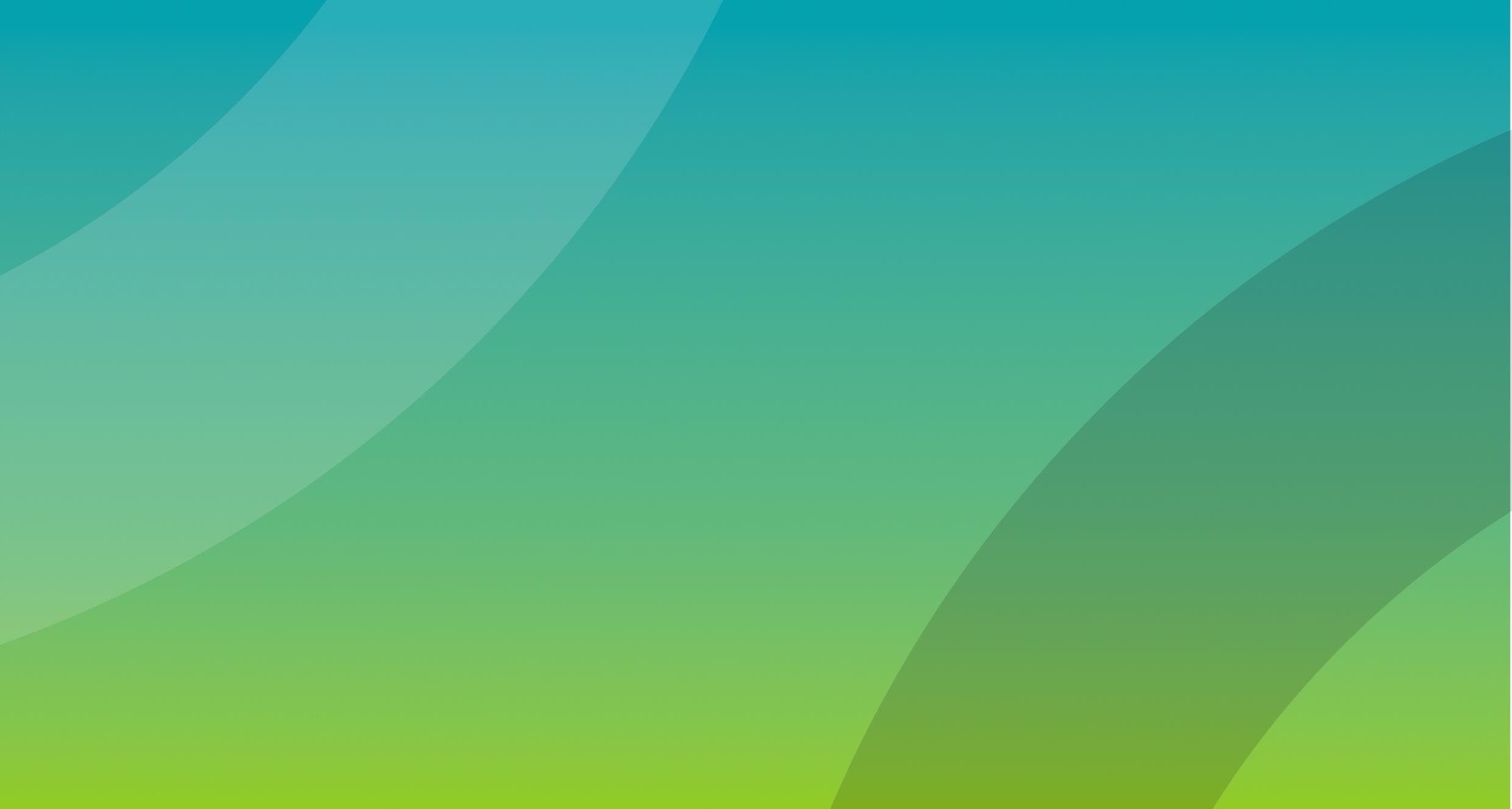 Appendix
Sample Daily Workflow
Outcome: Clinic develops timely patient care plans informed by regular use of PointClickCare
Consent | Substance Use Disorder
42 CFR Part 2
42 CFR Part 2 is an added level of privacy for patients receiving care at SUD treatment facilities


Key Points:
SUD
Treatment facility
Added restriction to information sharing for SUD tx facilities
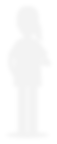 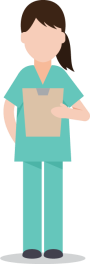 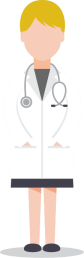 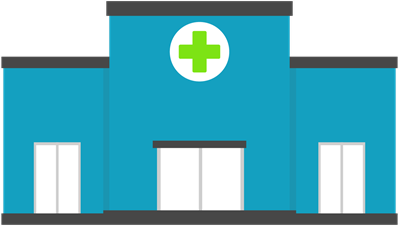 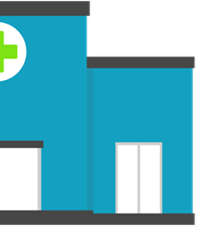 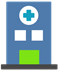 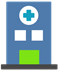 In Addition to HIPAA
Part 2 applies to a setting, not to content: SUD content
coming from an ED does not require consent to be shared;
content coming from an SUD treatment facility
HIPAA: Need TPO Relationships	42 CFR Part 2: Need Consent
(a Part 2 covered program) does require consent in order to be shared
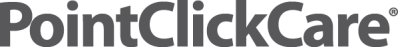